Tips & Tricks for Thriving in Your First Management Position
Ashley Durkee and Brent Husher
Missouri Library Association Conference 2016
[Speaker Notes: notes]
About Mid-Continent Public Library
Largest library system in Kansas City metropolitan area
Serves population of 770,000
Service area over 3 counties
Includes 36 service outlets
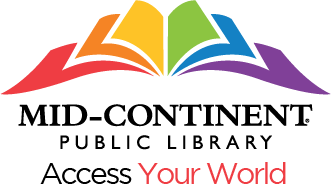 About Our Branch: Grandview, MO
Community we serve
Population & income
School district
Demographics
Staff upon arrival
Caring & committed
Micromanaged
Decision Making
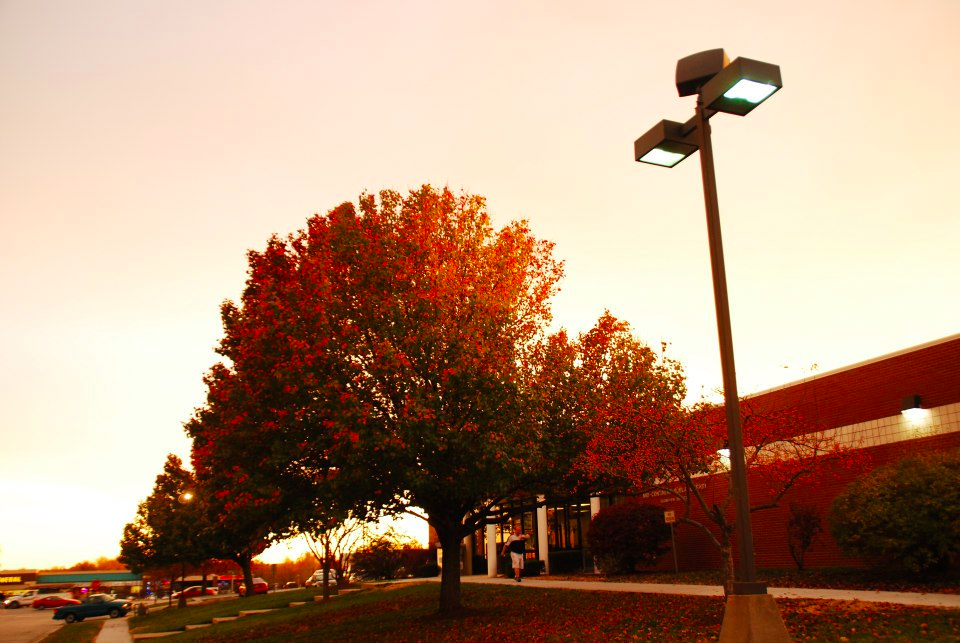 Step 1: Observe, listen, & learn
Step 2: Develop shared vision
Step 3: Build team environment
Step 4: Experiment with innovation
Tips & Tricks: Round 1
Step 5: Focus on impact
Step 6: Model behavior
Step 7: Accountability & transparency
Step 8: Communication
Tips & Tricks: Round 2
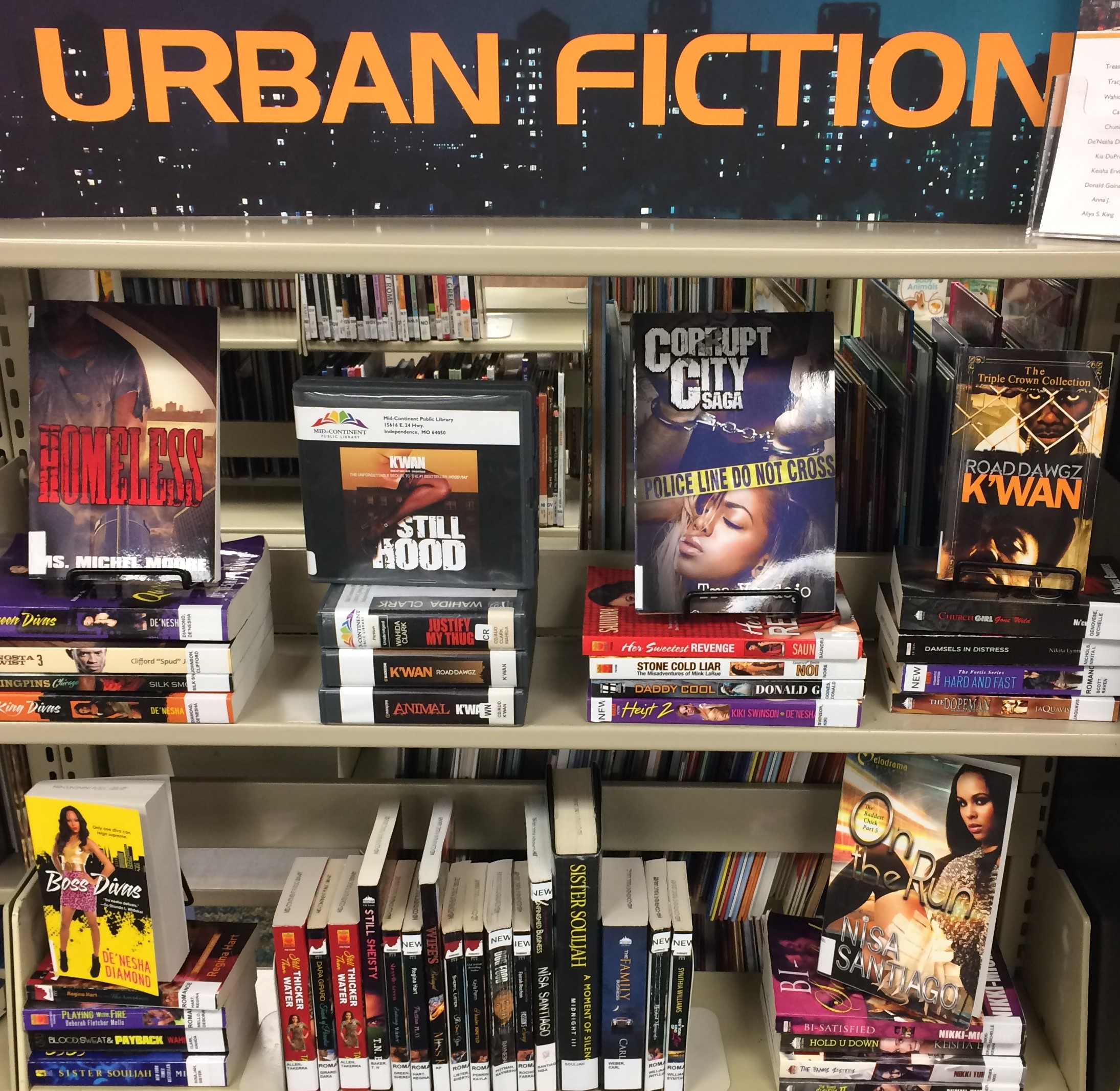 Case Studies
Teens
        - Scheduling and physical space
        - Advocacy and community relations
Increased access & diversity
        - Windows & mirrors
        - Hiring process
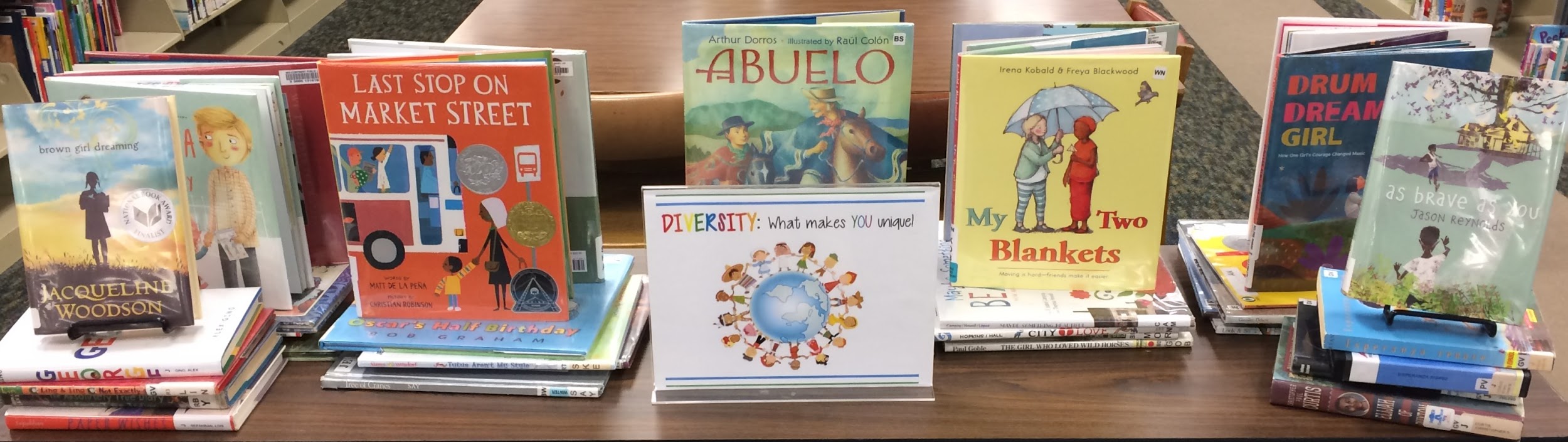 Your turn!
Contact Information

Ashley Durkee
adurkee@mymcpl.org

Brent Husher
bhusher@mymcpl.org
Questions? 
Successes and/or failures of your own?

Ready for lunch?